T.C. ANKARA ÜNİVERSİTESİ  AYAŞ MESLEK YÜKSEKOKULU
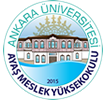 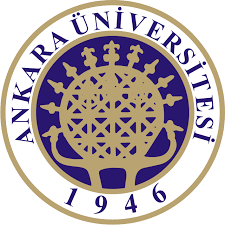 PLAN
1-Mülkiyet Kavramı

2-Mülkiyet Hakkının Konusu: “Eşya”

3-Mülkiyet Hakkının Kapsamı

4-Mülkiyet Hakkının İçeriği

5-Mülkiyet Hakkının Türleri

6-Mülkiyet Hakkının Kazanılması
2
1-Mülkiyet Kavramı
Mülkiyet hakkı, hak sahibine(malik) en geniş yetkiler veren bir aynî haktır. 



Mülkiyet hakkı, sahibine o eşyayı “kullanma”, ondan “yararlanma" ve onunla ilgili her türlü “tasarrufta bulunma” yetkisini veren tam ve sınırsız bir aynî haktır.
3
1-Mülkiyet Kavramı
4
1-Mülkiyet Kavramı
Mülkiyetle İlgili Görüşler

Mülkiyet hakkı Eflatun ve Aristo’dan bu yana en çok tartışılan haklardan biridir. 

Bu konudaki görüşler genellikle, “klasik görüş”, “Marksist görüş” ve “karma görüş” olarak 3 grup altında toplanmaktadır:
5
1-Mülkiyet Kavramı
Türk Hukukundaki Mülkiyet Anlayışı
Anayasamız “mülkiyet hakkı”nı bir kişi hakkı olarak kabul etmiş ve düzenlemiştir. 
“Herkes mülkiyet ve miras hakkına sahiptir”(A.yasa;md:35).

1982 Anayasası, Marksist (kolektivist) mülkiyet anlayışını reddetmekte; esas itibarıyla klasik (liberal-bireyci) mülkiyet anlayışını kabul etmektedir. 

Ancak Anayasamız, mülkiyet hakkını sınırsız bir şekilde tanımamış, bu hakkın kamu yararı amacıyla sınırlanabileceğini kabul etmiş tir.
Dahası “mülkiyet hakkının kullanılmasının toplum yararına aykırı olamayacağını” hüküm altına almıştır.
6
2-Mülkiyet Hakkının Konusu: “Eşya”dır.
Eşya Kavramı:
Eşya dilbilgisi bakımından “şey” kelimesinin çoğuludur ve “şeyler” anlamına gelir. 
Ama hukukta “her şey” eşya demek değildir. 

Şeylerin “eşya” niteliğinde olabilmesi, yani üzerlerinde mülkiyet hakkı kurulabilmesi için bu şeylerin bazı özellikleri taşımaları gerekir. 
(1) Bu şeyler maddî olmalıdır; 
(2) Üzerlerinde hakimiyet kurulabilmelidir; 
(3) İnsan vücudu dışında bir şey olmalıdır ve nihayet bu şey sınırlanabilir nitelikte olmalıdır.
7
3-MÜLKİYET HAKKININ KAPSAMI
Mülkiyet hakkı kapsamına ’’asıl eşya” ile birlikte onun “bütünleyici parça” ve “eklentiler”i de girer.

A-ASIL EŞYA:  Asıl eşya”, mülkiyet hakkı kurulu bulunan taşınır veya taşınmaz şeydir.

B-BÜTÜNLEYİCİ PARÇA: Yerel âdetlere göre asıl şeyin temel unsuru olan ve o şey yok edilmedikçe, zarara uğratılmadıkça veya yapısı değiştirilmedikçe ondan ayrılmasına olanak bulunmayan parçadır.

Bütünleyici parçaya eski tabirle “mütemmim cüz” denir. 
Örneğin bir evin kapısı, çerçevesi o evin bütünleyici parçasıdır.  

Bütünleyici parça ile asıl eşya bir bütün teşkil ettikleri için, asıl eşya kime ait ise bütünleyici parça da ona aittir. 
Yani “bir şeye malik olan kimse, o şeyin bütünleyici parçalarına da malik olur”.
Dolayısıyla asıl eşya bir kişiye, o eşyanın bütünleyici parçası bir başka kişiye ait olamaz.
8
3-MÜLKİYET HAKKININ KAPSAMI
C-Eklenti (Teferruat):Asıl şey malikinin anlaşılabilen arzusuna veya yerel âdetlere göre işletilmesi, korunması veya yarar sağlaması için asıl şeye sürekli olarak özgülenen ve kullanılmasında birleştirme, takma veya başka bir biçimde asıl şeye bağlı kılınan taşınır maldır.  

Yani, eklenti daima bir taşınır maldır. 
Örneğin gözlüğün kılıfı onun eklentisidir. Bir televizyonun uzaktan kumandası onun eklentisidir.

Eklenti olmanın hukukî sonucu şudur: “Bir şeye ilişkin tasarruflar, aksi belirtilmedikçe onun eklentisini de kapsar”. 

Örneğin gözlüğü satan aksini belirtmemiş ise kılıfını da satmış olur, televizyonu satan, aksini belirtmemiş ise onun uzaktan kumandasını da satmış demektir.
9
4-MÜLKİYET HAKKININ İÇERİĞİ: Mülkiyet Hakkından Doğan Yetki ve Ödevler
A-MÜLKİYET HAKKINDAN DOĞAN YETKİLER

Mülkiyet hakkı, sahibine eşya üzerinde en geniş yetkiler veren aynî haktır. 
Mülkiyet hakkının içerdiği yetkiler(MK;683);
Bir şeye malik olan kimse, hukuk düzeninin sınırları içinde, o şey üzerinde dilediği gibi kullanma, yararlanma ve tasarrufta bulunma yetkisine sahiptir.
Malik, malını haksız olarak elinde bulunduran kimseye karşı istihkak davası açabileceği gibi, her türlü haksız elatmanın önlenmesini de dava edebilir.”

Buna göre, mülkiyet hakkının sahibine sağladığı yetkiler, “aktif yetkiler (müspet yetkiler)” ve “koruyucu yetkiler (menfi yetkiler) olmak üzere 2’ye ayrılabilir. 
Bunların da kendi içinde alt ayrımları vardır.
10
4-MÜLKİYET HAKKININ İÇERİĞİ: Mülkiyet Hakkından Doğan Yetki ve Ödevler
11
6-MÜLKİYET HAKKININ KAZANILMASI
Mülkiyet hakkı, hakkın konusu olan eşyanın cinsine göre “taşınır mülkiyeti” ve “taşınmaz mülkiyeti” olmak üzere 2’ye ayrılır.
12
6-MÜLKİYET HAKKININ KAZANILMASI
13
Yararlanılan Kaynak:
Kemal GÖZLER, Genel Hukuk Bilgisi, Ekin Basım Yayın, Bursa, 2017.
14